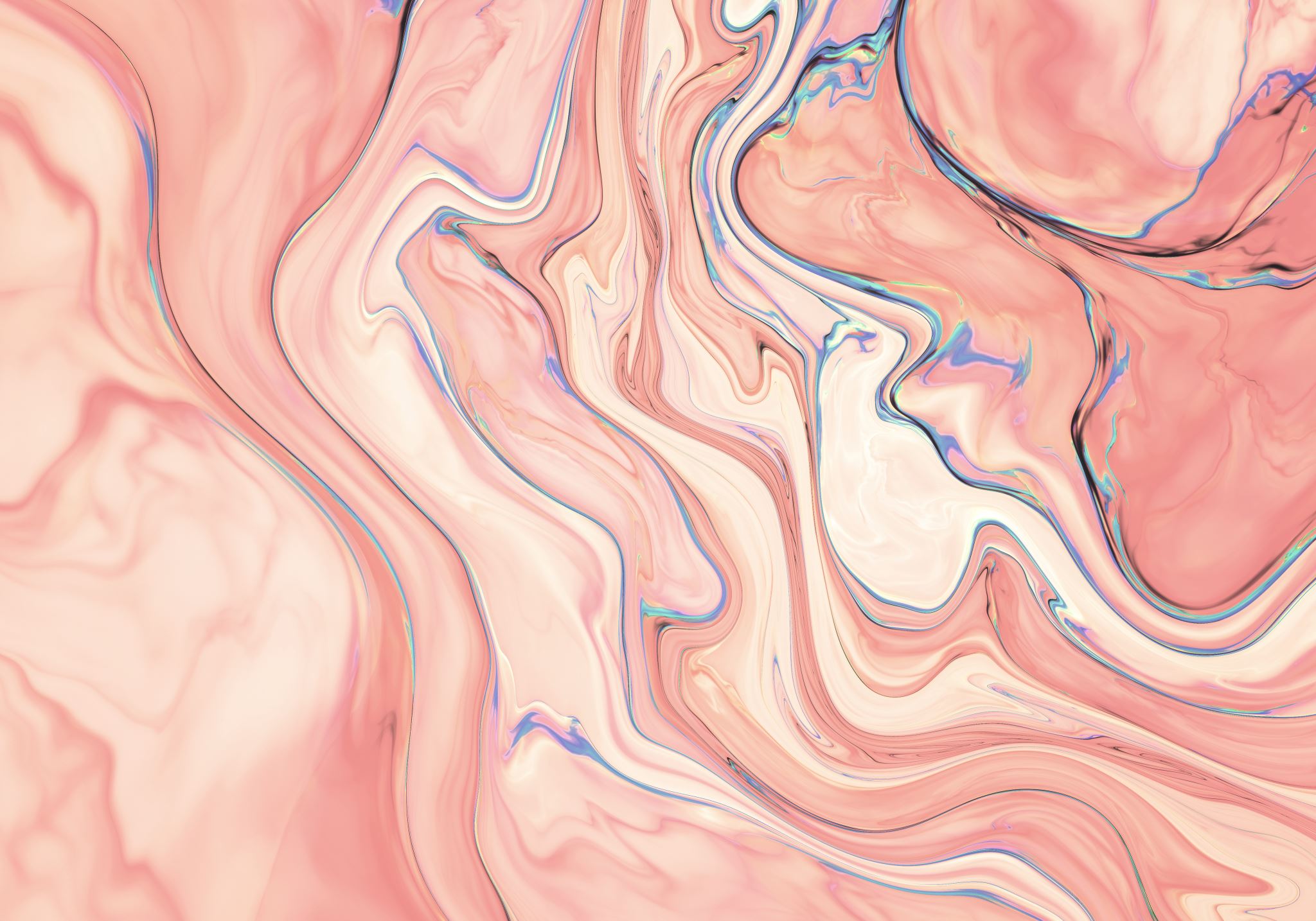 العلاج بالرمل
العلاج بالمشي على الرمال
العلاج بالمشي على الرمال
اثبتت الدراسات أن المشي طي الرمال ذات فائدة شديدة لصحة الجسم خاصة لدي المرأة وأن احتكاك الكعبين بالرمال الجافة يساعد على تحريك العضلات العميقة والداخلية، وتشيط الدورة الدموية بهما وقال محمود الشربيني أستاذ الحلات الحرجة بطب بنها يشترط أن تكون فترة المشي علي الرمال ما بين 45 دقيقة وساعة وتصف الساعة . 
مفعول المشي يزداد قوة وسرعة في خسارة الوزن بمعدل أكبر بكثير إذا كان المشي على الرمال إضافة الى كمية العرق الكبيرة لأنها ترفع معدل استهلاكك للسعرات الحرارية مما يساعد في إنقاص الوزن ومجهود ليس وتوزع الدهون في الجسم مما يعطيك جسما متناسقا وتقوية العضلات بسرعة أكبر سن المشي الآخر وتقوية عضلات المعدة وشد ترهلاتها ولكن هناك شروط يجب مراعاتها في المشي على الرمال... 
المشي طبعا على الرمال مثل الموجودة في الشواطئ والصحاري مع الأخذ في الاعتبار إن العشب الأخضر لن يكون بديلا للرمال .
يفضل ان نكون حافين القدمين على الرمال ولكن إذا اردت ارتداء حذاء رياضي فيفضل الحذاء اللين والمتساوي والخفيف وكائك ترتدي جوربا حتى تستفاد اكثر من الرمال .
يمكنك ممارسة رياضة المشي على الرمال يوميا ويمكن تقليلها الى 3 مرات أسبوعيا على الأقل وكل اسبوع زد الفترة من 3- 3 دقائق ويمكن البدء بمدة 51 دقيقة .
قسم ممارستك لرياضة المشي إلى ثلاثة أقسام أول ٥ دقائق لابد من ممارسة تمارين التسخين حتى تنشط جسمك وعضلات وعند ممارستك رياضة المشي لابد أن تمشى بخطوات سريعة نسبا ، وأخر٥ دقائق لابد أن تمشي ببطء لإعادة ضربات قلبك لمعدلها الطبيعي .
تكون طريقة المشي كالأتي امش وراسك مرفوع مع استواء ظهرك وضع أولا كعب قدميك ثم الأصابع ومرجح يديك وانت تمشي مع الحفاظ على الوقفة الجيدة خلال المشي وستكون قادر على حرق السعرات الحرارية وشد عضلاتك في الوقت ذاته اي قف منتصبا واجعل قدميك متوازيتين وحاد بين الأذنين والأكتاف والأرداف والكاحلين مع شد صدرك إلى الأعلى والداخل وشد معدتك إلى الداخل وحافظ على هذه الوضعية أثناء المشي مركزا علي شد المعدة إلي الداخل باتجاه القفص الصدري وهذا سيعمل على تقوية عضلات المعدة وشد ترهلاتها مما يغني عن تمارين البطن القاسية فقط حافظ على الطريقة السابقة الأناء المشي على الرمال في النهاية يفضل مزاولة هذا المشي مع مجموعة من الاشخاص او رفيق ليكون دافعا للاستمرار ويمكن الأستعانة بمشعل صوتي في كنوع من عدم الشعور بالملل
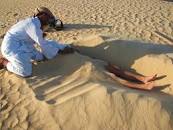 الابتعاد عن الكلام ووجود المسليات فهدا ليس مشي طبيعي انما مشي سريع ويمن التفرقة بين المشي الطبيعي العادي والمشي الرياضي السريع فالخطوة القياسية للمشي الطبيعي هي 140 خطوة في الدقيقة ، حيث يمكنك الكلام أما خلال المشي السريع فأسرع خطواتك حكى تقطع ما يعادل 175 خطوة في الدقيقة وخلال المشي السريع يكون الكلام أصعب 
لخصت دراسة أميركية حديثة إلي أن المشي على رمال البحر ، وخاصة الجافة بقدمين عاريتين ، ينشط الغدد العرقية والنهايات الحسية الموجـودة في أخمص القدمين ، كما يساعد على تقوية عضلات القدمين والساقين لما يتطلبة من مجهود عضلي أكبر ، مؤديا لاستهلاك ضعف الطاقة اللازمة عند المشي عليه مقارنة مع المشي على سطح صلب أو عند ارتداء حذاء. 
وتناولت الدراسة ، التي نشرت في دورية علم النفس البيئي ، فوائد الاستجمام على شاطئ البهر وتأثيراته على تجديد الحيوية والنشاط ، وأهمها تحسين المزاج وتجديد النشاط، حيث الطبيعة والأماكن المفتوحة ، وخاصة بالقرب من الماء مثل الشاطئ أو البحيرات .
وأوضحت أن للمكوث على الشاطئ فوائد محية كبيرة ، بالإضافة للمتعة والتأثير المساعد على الاسترخاء ، وذلك لاجتماع ثلاث مكونات ، وهي الشمس والرمل وماء البحر ، ولكل منها فوائدها الكبيرة والمميزة ، حيث من المعروف أن لأشعة الشمس فوائد في مساعدة الجسم على تصنيع فيتامين " د " حيث إن التعرض للشمس لمدة ١٠ دقائق كاف لتزويد الجسم بالحاجة اليومية منه ، بالإضافة لتأثير الأشعة فوق البنفسجية في خفض ضغط الدم حسب دراسة حديثة نشر ملخص عنها على موقع " العربية نت " ، ولكن يجب الانتباه إلى عدم التعرض بشكل كبير للشمس ، وذلـك للوقاية من سرطان الجلد . 
بالإضافة لذلك يساعد المشي بقدمين عاريتين على الرمل على الاتصال مع الأرض، وهناك الكثير من الدراسات التي توكد فوائد هذا الاتصال أو " التأريض " على الجهاز القلبي الوعائي والمناعة والدم وتخليص الجسم من الجذور الحرة، ومن هذه الدراسات، الدراسة الأميركيه التي نشرت قل اشهر في دورية الطب البـديل، والتي تبين فوائد التأريض علي جهاز القلب والأوعية.
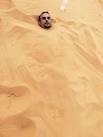 أما ماه البحر ففوائده لاتعد ولأتحصى، لما يحتوي عليه من املاح لبوتاسيوم والمغنيزيوم واليود وكل ذلك يفيد في علاج الالتهابات ويساعد الجسم على التخلص من السموم عند الغطس فيه. 
كما تعتبر السباحة واللعب بالماء من الفعاليات المؤدية للاسترخاء والتخفيف من التـوتر، ولأداعي لتذكير بان السباحة واحدة من أكثر الرياضات الكي تتطلب الطاقة بسبب مقاومة الماء وتطلب عمل معظم عضلات الجسم الكبيرة، مما يساعد على تقوية الجسم ونقص الوزن.
وللسباحة فائدة إضافية في أنها رياضة لا تسبب الضغط أو زيادة الحمل على المفاصل ، ولذلك تعتبر مفيدة لمن يشكون من أمراض مفصلية أو زيادة وزن في الحصول على تمارين من دون التسبب بالألم ، كما بين مركز مكافحة الأمراض والوقاية منها في أميركا أن السباحة لمدة ساعتين ونصف بالأسبوع يمكن أن تفيد في التخفيف من الأمراض المزمنة وتحسن من صحة القلب. 
كما ذكرت الدراسة ان مياه الأمطار و الرمال تساعد على تفريغ الشحنات الكهربائية السالبة التأثير على الجسم مما يؤدي الى استقرار في الحالة المزاجية وانتظام في العمليات الحيوية . 
للرمال فوائد تجميلية وصحية عدة، فهي خليط من الأحجار متناهية الصغر وتسهم بشكل فعال فـي تدليك الأقدام أثناء المشي عليها، كما أنها أحد أفضل مواد السنفرة الطبيعية للبشرة.
لذا يجب الحرص دائما على الاستفادة من الرمال قدر المستطاع، خصوصا في علاج تشقق الأقدام وآلامها، فخلال إجازتك على شاطئ البحر ، احرصي على الاستفادة من قضاء وقتك على الرمال ، ومن الأفضل استخدامها رطبة بعض الشيء لتدليك جسدك بأكمله ، مع التركيز على المناطق الخشنة . 
ويمكنك بعد ذلك اللجوء إلى السباحة في المياه للتخلص منها ، وليتشرب جسدك فوائد  الرمال الخالصة بعد ملامسة سطح جسدك للماء وسترين اثرها الرائع على بشرتك .
كما أظهرت دراسات حديثة في مجال العلاج الطبيعي أن المشي حافية المدسين على الرمال يرسيا ولمدة 15 دقيقة ينشط القدرات الطبيعية للجسم ويزداد التأثير اذا كانت الرمال مبللة بمياه الأمطار فهي أيضا تساعد على تفريغ الشحنات الكهربية السالبة التأثير على الجسم ما يودي إلى استقرار في الحالة المزاجية وانتظام في العمليات الحيوية . 
لنتذكر دائما أن جمال الرمال وسحرها سيؤثر بالطبع على جمال المرأة ، فما يجمعهم هو لغة الجمال المشتركة.
ما هو الوقت المناسب للعلاج بالرمال الحاره ؟
يختلف موعد الحمام الرملي من منطقة إلى أخرى ففي مصر في وقت الظهيرة وفي ليبيا يعتبر دفن الجسم في الرمال " الحمام الرملي " هو الطريقة المتبعة منذ القدم للأستشفاء في وقت الصحو وقبل غروب الشمس حتى نتفادى الفيض الزائد من الأشعة فوق البنفسجية المصاحبة لأشعة الشمس ويستمر الحمام مدة تتراوح بين خمسة دقائق إلى ساعة تبعا لتحمل المريض. 
ما هي الامراض التي يناسبها العلاج بالرمال الحاره؟
تتنوع الأمراض التي يمكن علاجها بحمامات الرمال بين الروماتيزم والروماتويد المفصلي والنقرس وآلام المفاصل وفقرات الظهر وكذلك مرضى السمنة والكلسترول
وتخفض نسبة الدهون المرتفعة ومن الإصابة بنزلات البرد المتكررة والأمراض الجلدية " الصدفية والبهاق " والكلـى والجهاز التنفسي وقصور الشرايين والتخلص من القلق والضغوط النفسية وتنشط الدورة الدموية . 
انواع الرمال 
تتنوع الرمال في تكوينها المعدني والكيميائي الذي يغلب عليه معدن الكوارتز بالإضافة إلى معادن وصبغات كيميائية متنوعة. وشهد بذلك ألوانها المتعددة وتشمل : 
الرمال الصفراء وهي تحتوي علي معادن الفلسبارات ونسب متفاوتة من المعادن الطينية وقد يحتوي على كميات شحيحة من عناصر اليورانيوم والثوريوم والبوتاسيوم المشع 
الرمال السوداء وهي تحتوي على معادن اكاسيد الحديد والتيتانيوم والثوريوم والمونازايت وغيرها من المعادن والعناصر الثقيلة وقد تشكل بعض الخطورة الإشعاعية ويجب التعامل معها بحذر تبعا لاستشارة المختصين
الرمال البيضاء وهي تحتوي علي حبيبات السليكا الزجاجية الشفافة والبيضاء وغالبا ما يستخدم هذأ النوع في صناعة الزجاج والسبائك المعدنية .
الرمال الرمدية وهي تحتوي علي معدن المنجنيز والحديد 
الرمال الحمراء والبنية وتحتوي على معدن أكسيد الحديد وتمتاز بوفرة الصبغات الحديدية طبعا للصخور المشتقة منها 
الرمال الخضراء وتحتوي على معادن الجلوكونايت وحبيبات السليكا الخضراء والبيريت ولذلك يجب معرفة التركيب المعدني والكيميائي للرمال وخصوصا متواها من العناصر الشحيحة والمشعة لمعرفة مدى ملائمتها للأغراض العلاجية . 
ويعزى دورها العلاجي الى:
 
وجود نسبة من المعادن الطينية مثل المونتموريللونايت الذي تتولد عنه شحنات سالبة عند تلامسه والتوريوم حيث تجذب شحنات السموم الموجبه من طبقات الجلد الخارجيه
المحتوى البسيط من المعادن المشعه مثل مونازيت والتوريوم والتي تفيد في علاج الامراض الجلديه والعظام على وجه الخصوص
تركيزات بسيطة من العناصر الشحيحة مثل الاسترانشيوم والسلينيوم والكبريت وغيرها
الأشعة الشمسية فوق البنفسجية والتي قد تساعد على انطلاق بعض الشحنات السالبة من مكونات الرمال 
احتياطات وشروط العلاج بالرمل  الحار
مراجعة المريض للطبيب والتأكد بأنه غير مصاب بضغط الدم او أمراض القلب. فالكبار في السن والمصابين بالازمات " نوبات ضيق التنفس بسبب ضيق في التشعبات الهوائية "، وكذلك من لديهم متاعب صحية في القلب ووظائف الكبد، والمصابين بضغط الدم العالي، والسكري أو غيرها من الأمراض التي تتعارض مع العلاج بالرمل الحار يجب آلا يستخدموا هذه الوسائل. 
عدم تناول أي أطعمة ومشروبات في الفترة القريبه التي تسبق العلاج "دخول الحفرة "
يراعى عدم وجود تسلخات أر تقرحات أو جروح  غير ملتئمة علي الجسم. 
يراعى وضع مظلة شاطئ فوق رأس المريض للحماية من الشمس . 
يجب وجود خيمة أو مكان مناسب لإيواء المريض فور الخروج من الحمام الرملي لحمايته من التيارات الهوائية وتغير درجة الحرارة .
كما يعطي مشروب دافئ مقوي لجهاز المناعة مثل القرفة ويمنع من شرب الماء لمدة ساعتين 
ويمنع من شرب أي شيه بارد ويمنع من التعرض للتيارات الهوائية ويمنع من الأستحمام طيلة مدة العلاج . 
وتجدر الإشارة إلى أن سلطات ولاية بسكرة الجزائرية قد اضطرت إلى منع التداوي بالرمال الحارة منذ عام ١٩٩٩ ميلادي ، اثر هلاك أكثر من عشرين شخصا في المنطقة لأسباب متعلقة بعدم احترام شروط التداوي بهذا النوع من العلاج . 
**العلاج بالرمال أو الدفن في الرمال نوع قديم من العلاج الشامل الذي يجمع بين تأثير الحرارة والتدليك والعلاجات المغنطيسية ، وتزيد درجة الحرارة سطح الرمال صيفا عن :٤٠ م = (١٠٤فهرنهيت ) ، وقد تصل حرارة الكثبان الرملية إلى : 80 م =( 176 فهرنهيت ) ، هذا بالإضافة إلى أن التحليلات المعملية للرمال تثبت احتوائها على مواد مشعة ومركبات مفيدة في العلاج ، فمثلا أثبت التحليل المعملي لرمال سفاجا
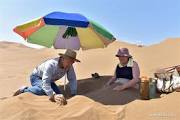 ولقد ثبت بالتجربة ان الدفن في الرمال يفيد في علاج بعض الامراض المزمنة مثل:
 
التهاب المفاصل الرثواني( الذي يصيب مفاصل القدمين أو اليـدين أو أحدها بالتهاب وتورم) . 
الشلل النصفي، الروماتويد ، ارتفاع ضغط الدم . 
النوراستينيا ( النهك أو الانحطاط العصبي أو الخور وضعف القوى )
الالتهابات المفصلية المزمنة والحادة والتورم والارتشاح المفصلي ( مياه المفاصل ). 
عقد الجلد خاصة بالمرفقين والالتهابات الجلدية المصاحبة للروماتويد . 
عرق النسا، اللومباجو ( وهو التهاب يسبب ألما حادا بالظهر من شدة تأثيره، ويؤدي إلى صعوبة الحركة وعمل انحناء بالظهر ، وقد يمتد ذلك الألم ليشمل الساقين ايضا)
ويرجع التحسن الملموس في علاج الالام الروماتيزمية الى سخونة الرمال التي تؤثر تأثيرا مباشرا على النهايات العصبية المختصة بالألم ، وكذلك على الدورة الدموية ، وهو ذاته أسلوب العلاج الطبيعي المعاصر المعروف بالعلاج الحيوي الذي يعتمد على استخدام الطمي الساخن أو الرمال الغنية بعناصر معدنية 
مثل : - اليود والكربونات ذات النشاط الإشعاعي في الهدود المسموح بها ، والتي يدم امتصاصها عن طريق الجلد . 
وقد اظهرت نتائج التحليل في معامل هيئة الطاقة النووية المصرية احتواء الرمال السطحية في منطقة أبو سمبل علي عدة عناصر مثل : 
السلوليت والكربونات ، كما أظهرت البحوث وجود نشاط إشعاعي في الحدود الأمنة بتلك الرمل ذو فائدة علاجية ممتازة .
 
ام التطبيقات العملية فتشمل الاتي
فتح حفرة في الرمال بطول الشخص وتعريضها لمدة ساعة على الأقل لأشعة الشمس الساطعة ، أو حكى تصل درجة حرارة الرمال الـى :48م(١١٨ فهرنهيت)، وهي الدرجة الأفضل للدفن في الرمال. 
تعرية جسم المريض ( غير المناطق الحساسة ) ودهانه بكريم لتجنب حروق الشمس 
دفن الجسم بالكامل أو الجزء الأسفل فقط (حسب نوع المرض ومنطقة تأثيره) . 
تغطية رأس المريض أو التظليل عليه ورعايته بتعويض السوائل كلما تصبب العرق منه.
افضل أوقات السنة للدفن في الرمال من بداية شهر يونيو ( حزيران ) إلى نهاة شهر اغسطس ( أب ) ، عندما تكون درجة الحرارة الجوية من من ٣٨_٤٢ م ودرجة الحرارة السطحية للرمال من 60 م _ 80 م .
مدة الجلسة يتراوح ما بين : ٣٠_٦٠ دقيقة أو أكثر بقدر استطاعة وحالة المريض ، يوم بعد يوم او مرتان أو مرة أسبوعيا بحسب الإمكانات والاستطاعة .
الدفن في الرمال يعطي تأثير جيد جذا في حلات: التهاب المفاصل الروماتيزمي والشلل النصفي . 
يحظر الدفن في الرمال في حالات : الأورام النزفية ، الخراريج ، ارتفاع درجة الحرارة ، الالتهابات المصحوبة باحمرار في الجلد . 
الدفن في الرمال الناعمة من الطرق العلاجية المنتشرة على المستوى الشعبي.
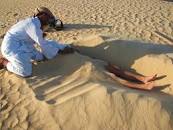 شكرا لكم
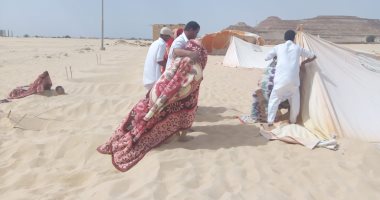